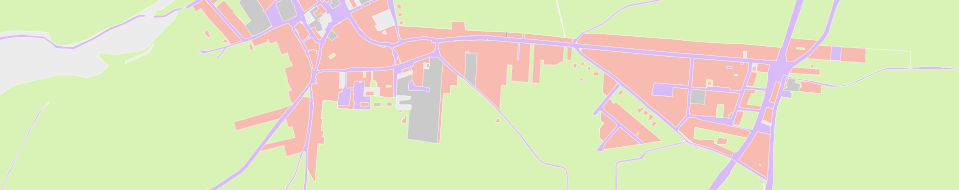 Open Land Use Map
Otevřená mapa využití krajiny
http://www.sdi4apps.eu/open_land_use/

Karel Charvát, Dmitrij Kožuch, Otakar Čerba, Tomáš Mildorf
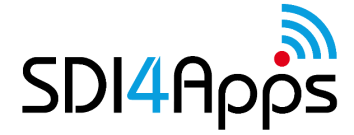 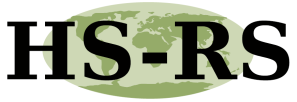 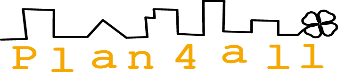 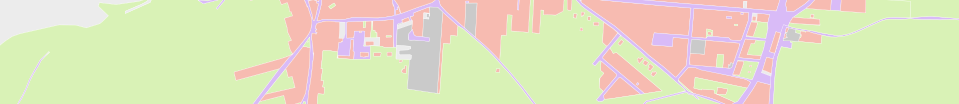 Historie projektu
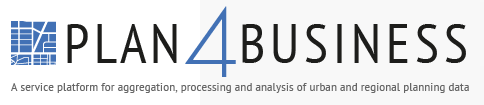 http://plan4business.eu/
http://www.whatstheplan.eu/


http://www.sdi4apps.eu/
http://www.sdi4apps.eu/open_land_use/
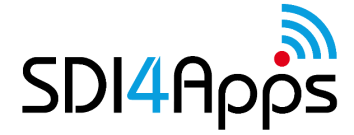 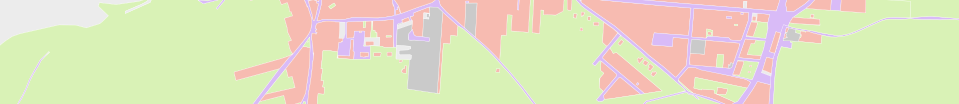 Historie projektu- harmonizace dat
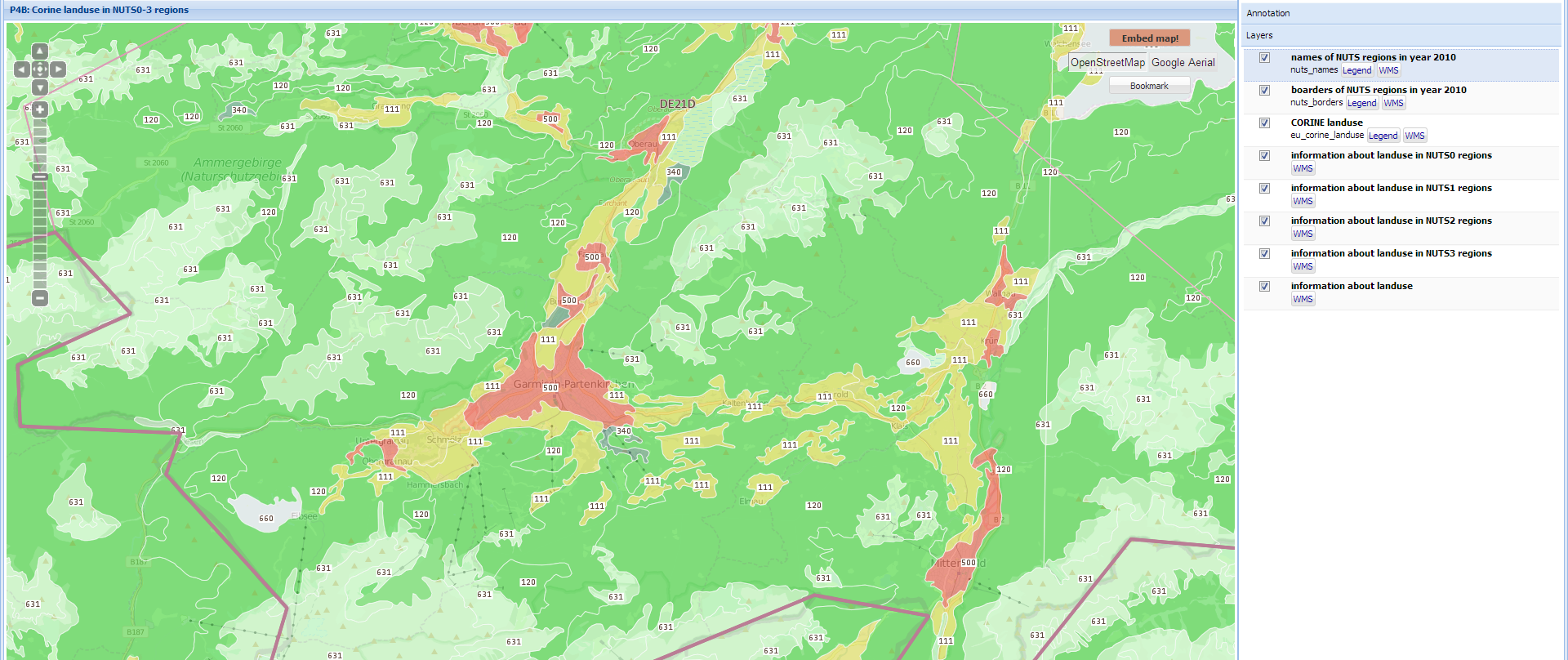 http://www.whatstheplan.eu/viewer
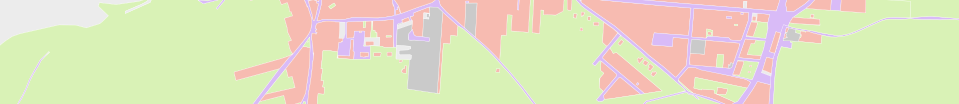 Historie projektu - sběr dat
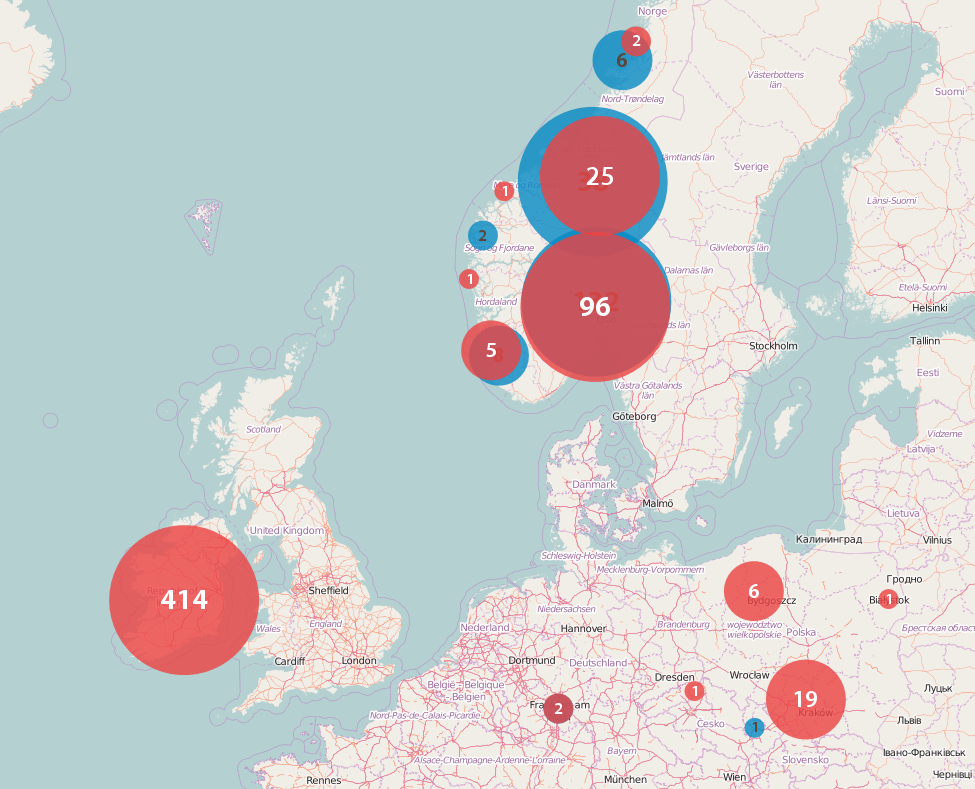 http://www.whatstheplan.eu/viewer
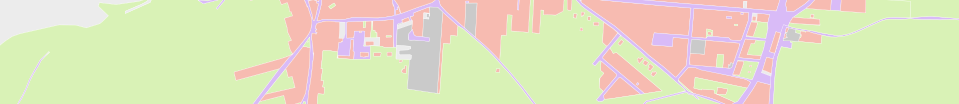 Historie projektu - sběr dat
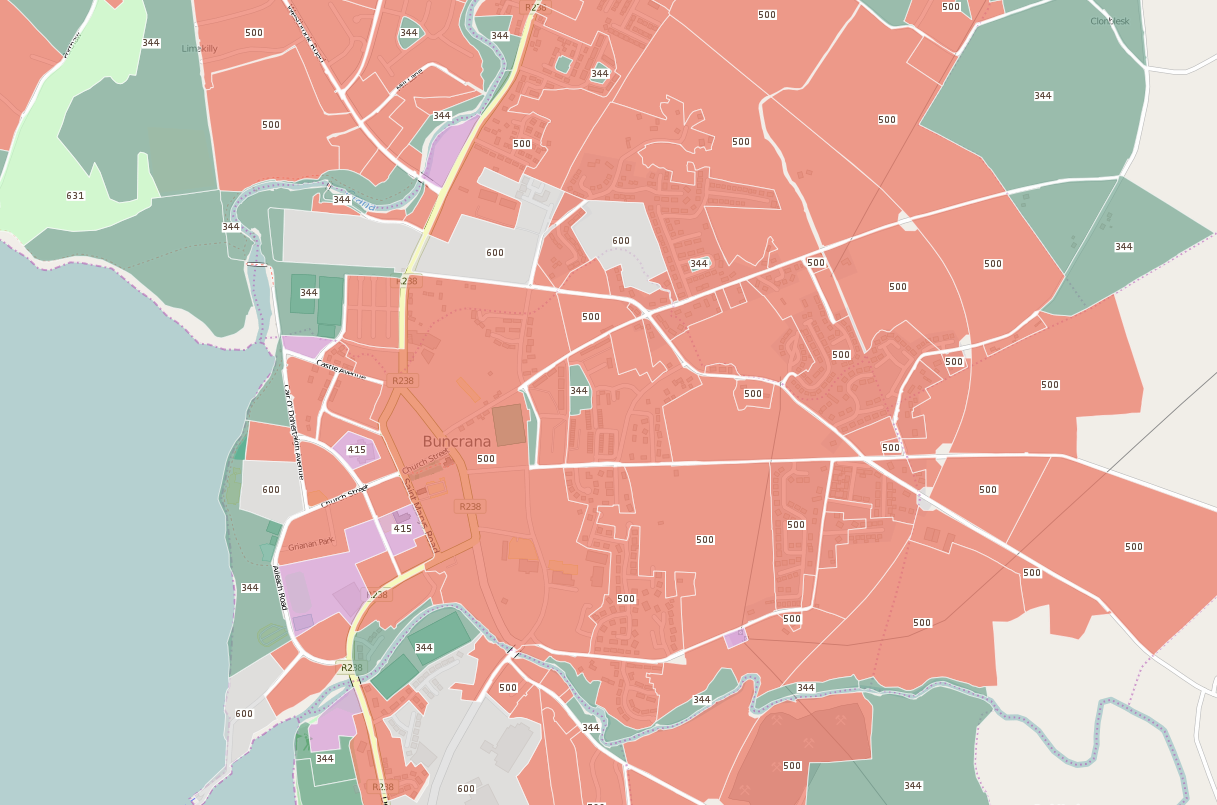 http://www.whatstheplan.eu/viewer
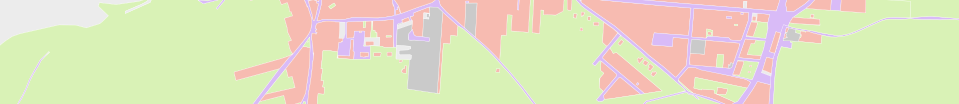 Historie projektu
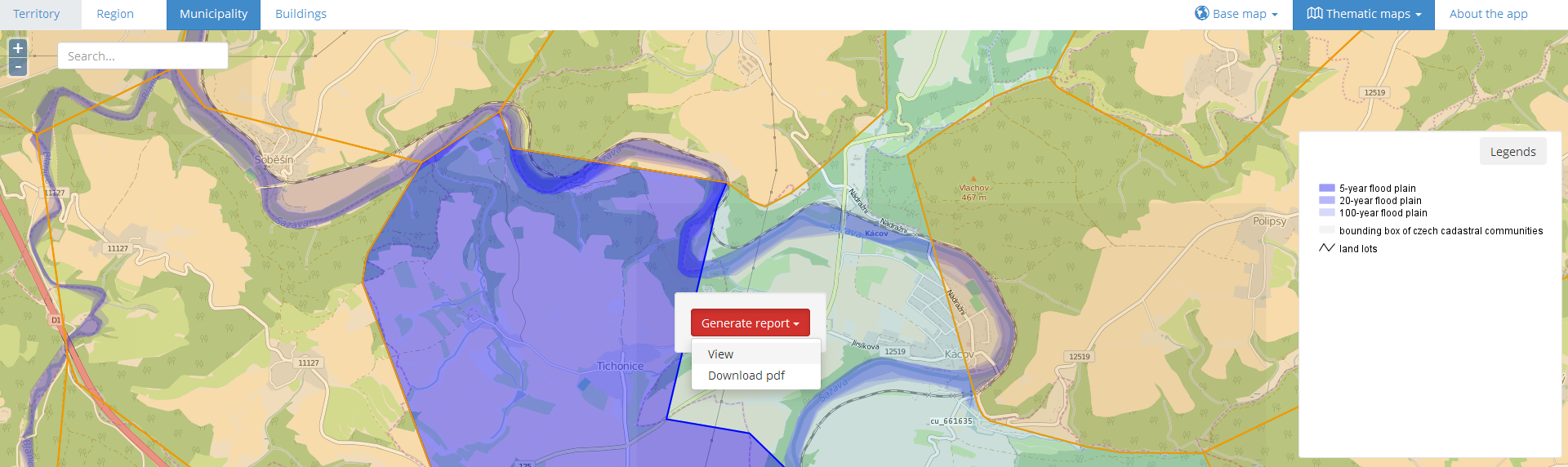 http://www.whatstheplan.eu/evaluator
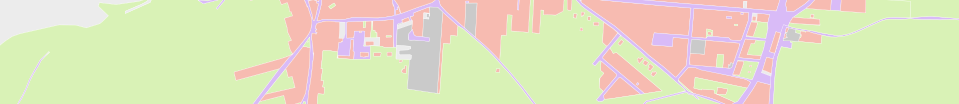 Historie projektu
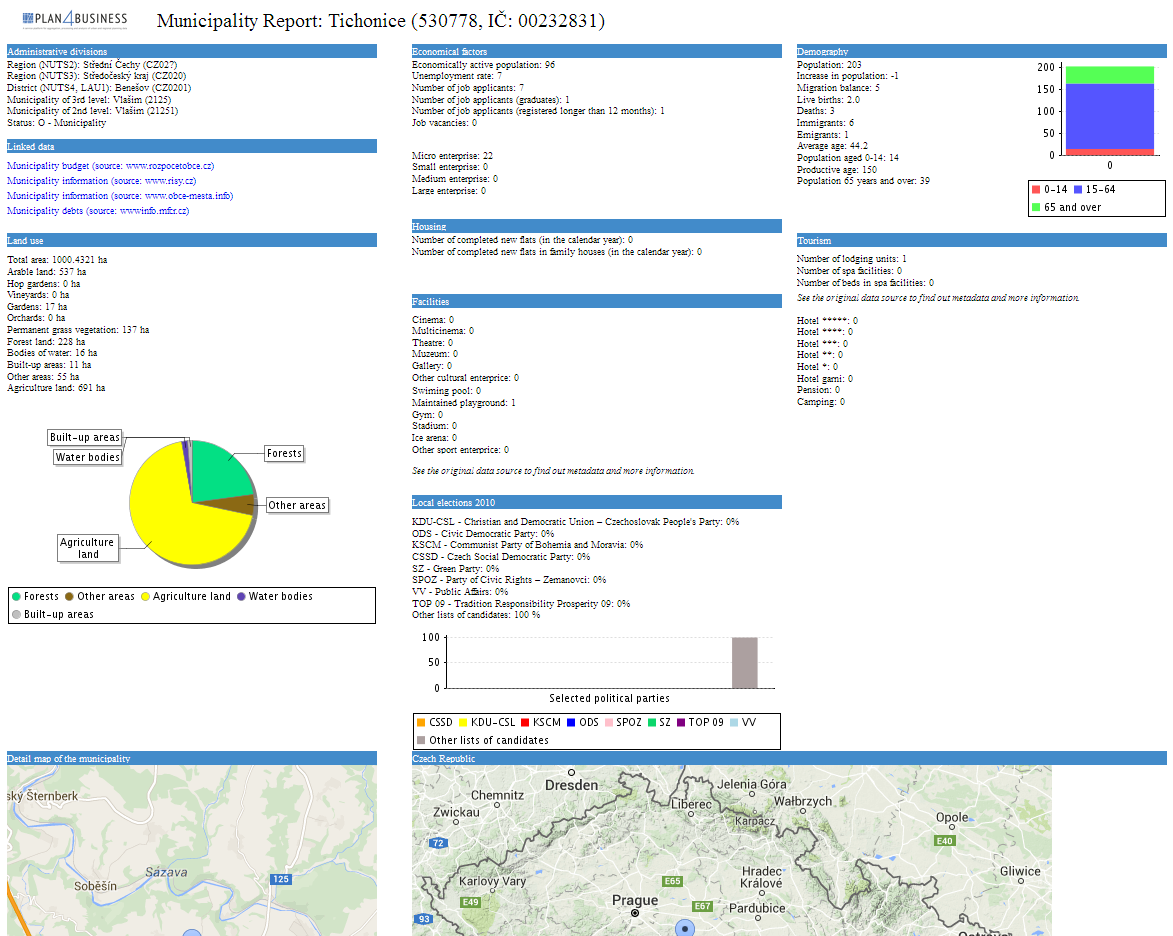 http://www.whatstheplan.eu/evaluator
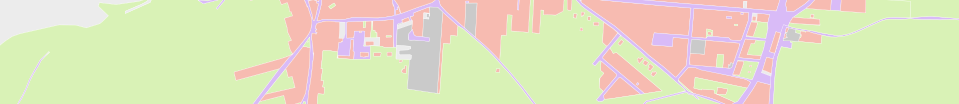 Cíl projektu
Vytvořit
 
bezešvou
harmonizovanou
vektorovou
celoevropskou

databázi využití krajiny na co nejpodrobnější úrovni
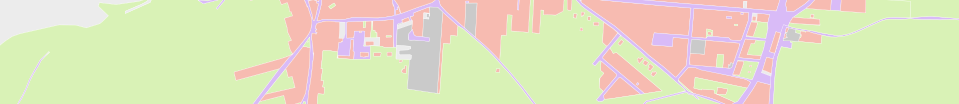 Zdroje dat
Česká republika: 
katastrální mapa
LPIS
Urban Atlas
CORINE Landcover
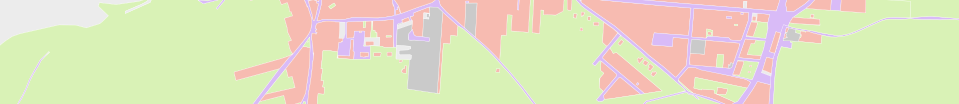 Postup tvorby - atributy
Hierarchical INSPIRE Land Use Classification System (HILUCS)

http://inspire.ec.europa.eu/codelist/HILUCSValue
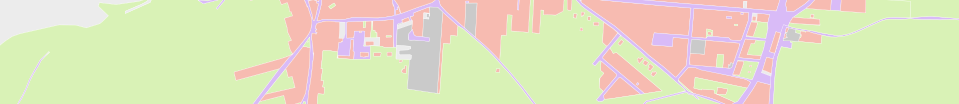 Postup tvorby - atributy
1 Primary Production
2 Secondary Production
3 Tertiary Production
4 Transport Networks Logistics And Utilities
5 Residential Use
6 Other Uses
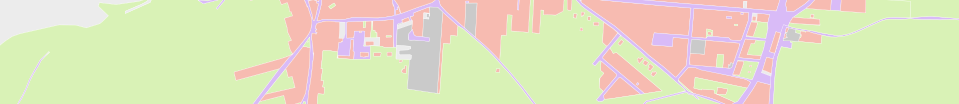 Postup tvorby - atributy
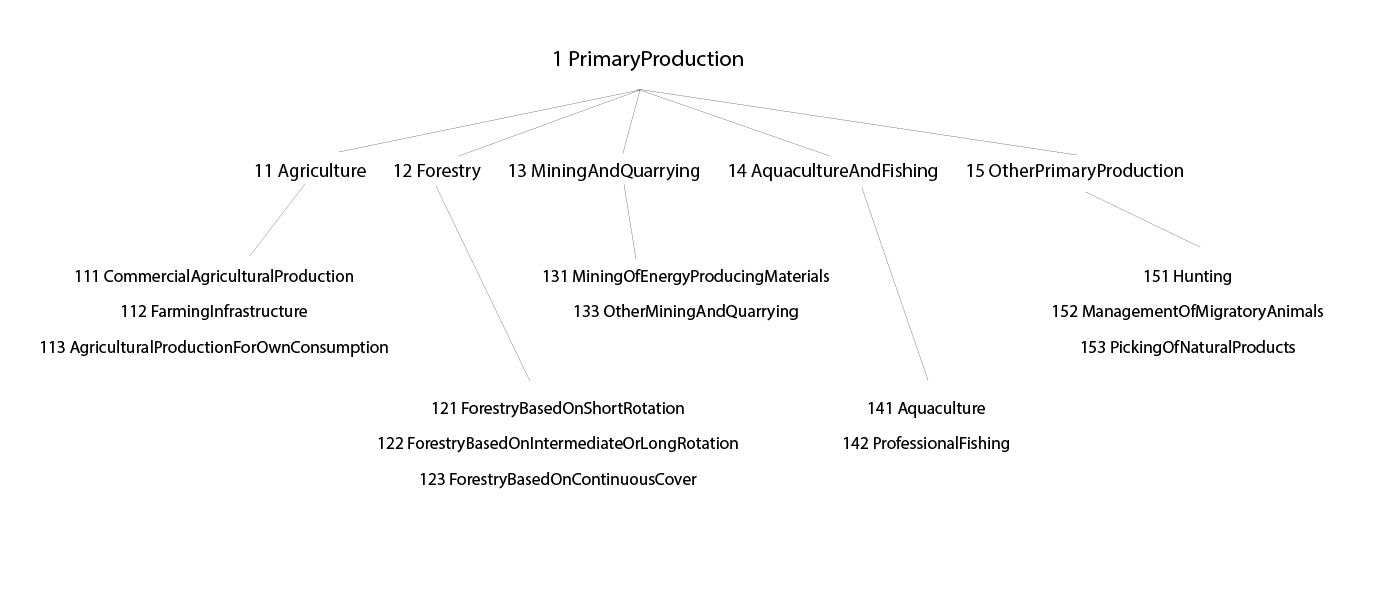 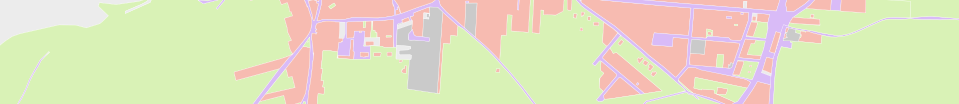 Postup tvorby - atributy
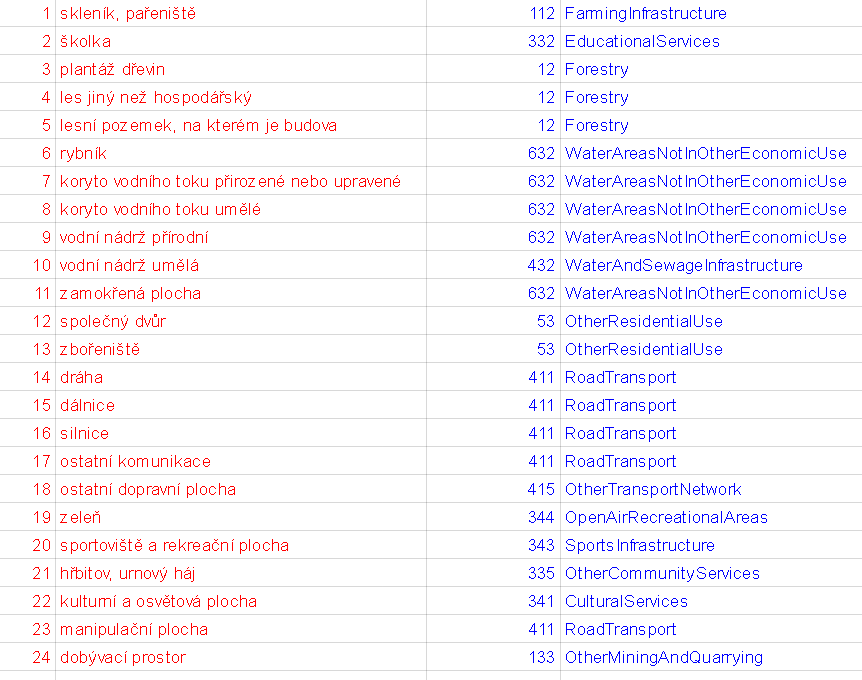 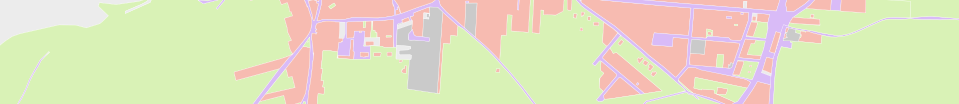 Postup tvorby - geometrie
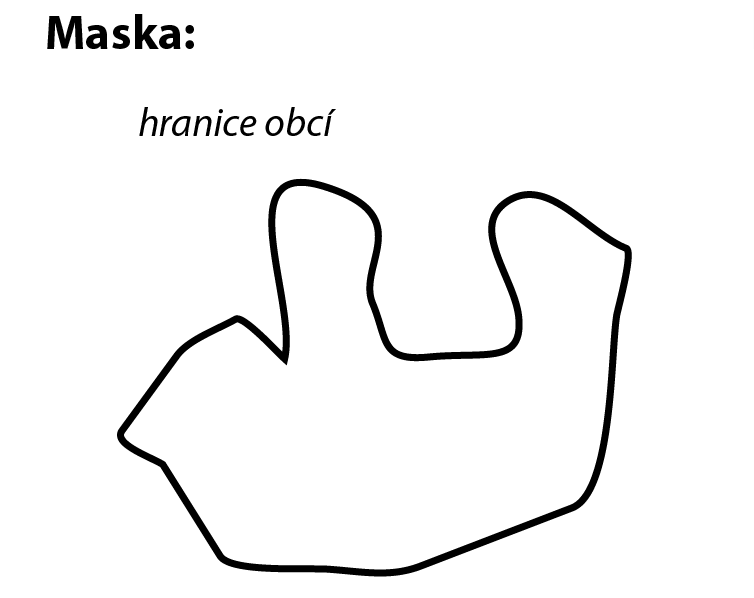 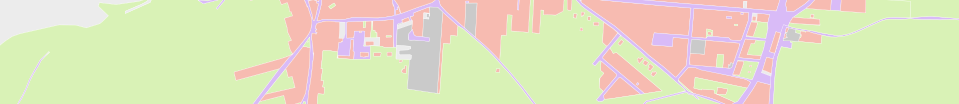 Postup tvorby - geometrie
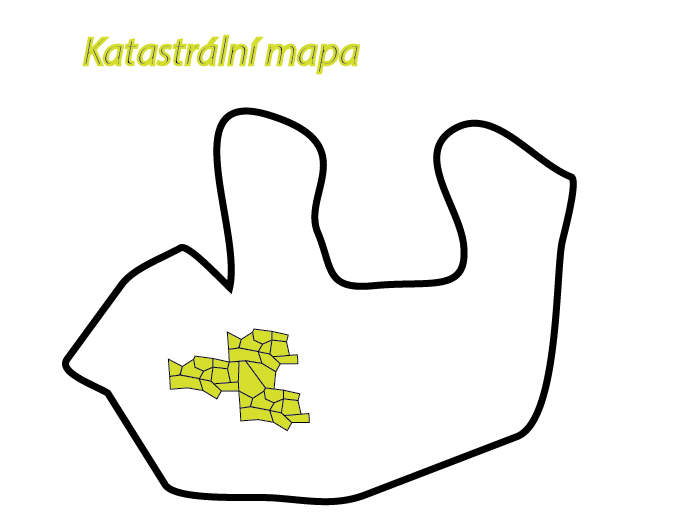 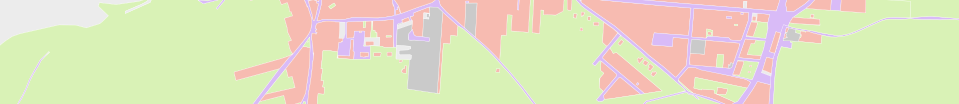 Postup tvorby - geometrie
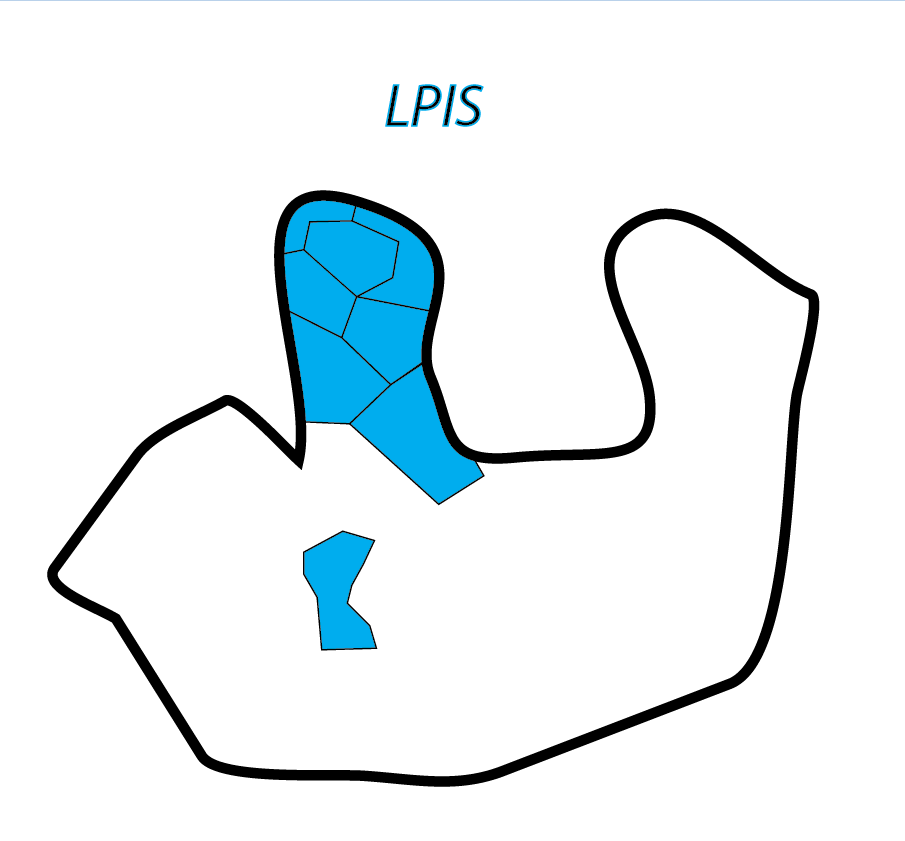 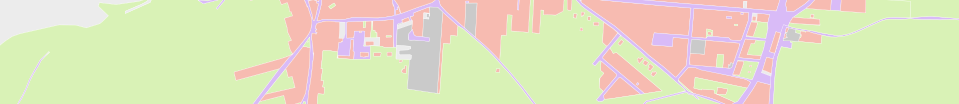 Postup tvorby - geometrie
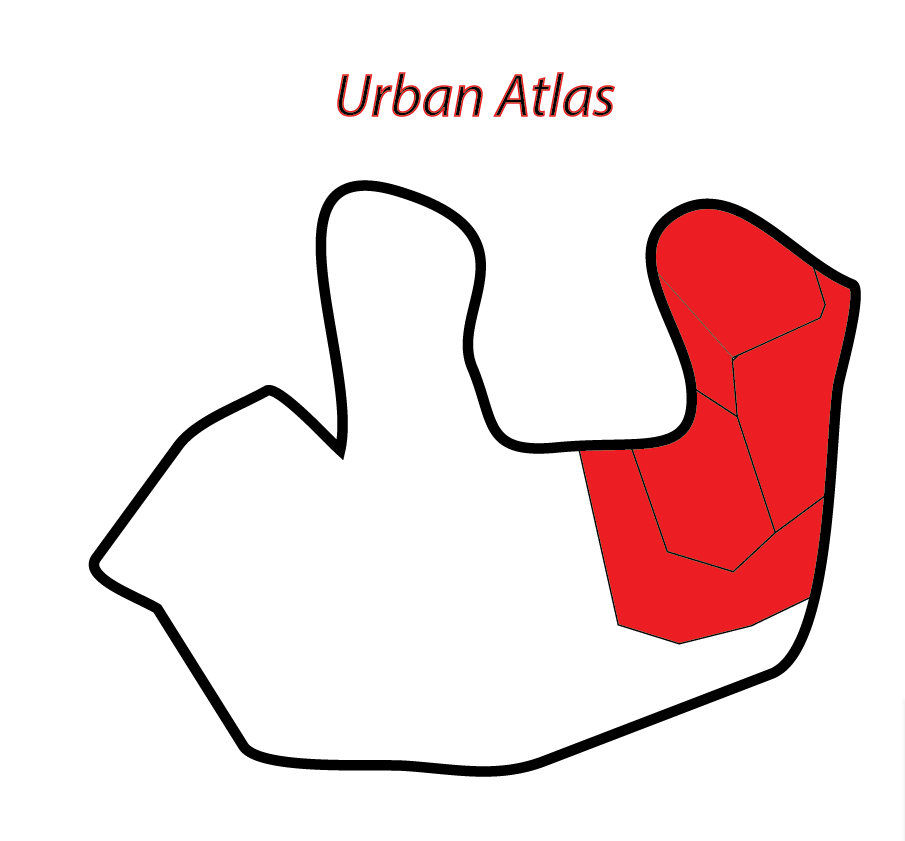 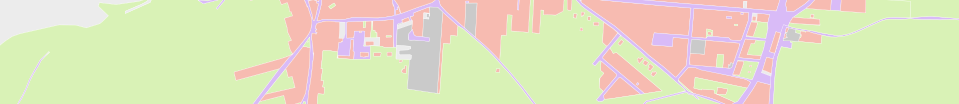 Postup tvorby - geometrie
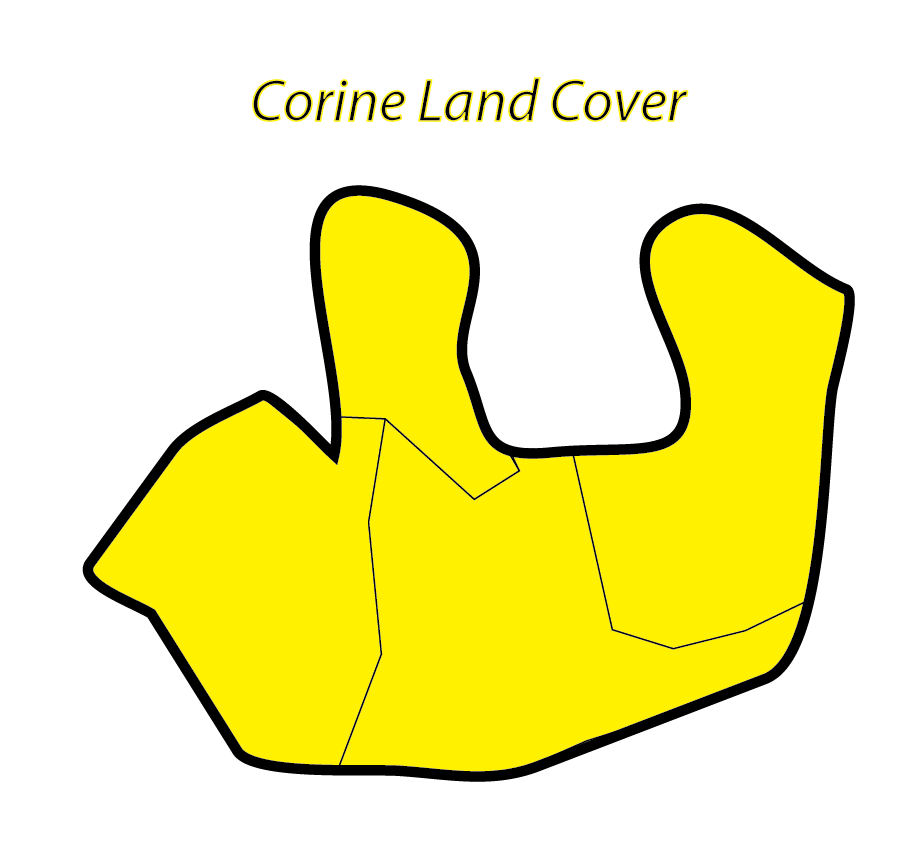 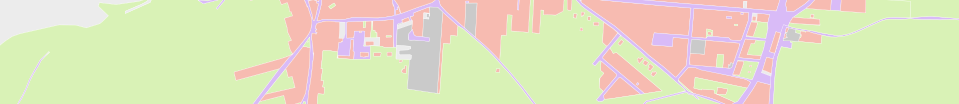 Postup tvorby - geometrie
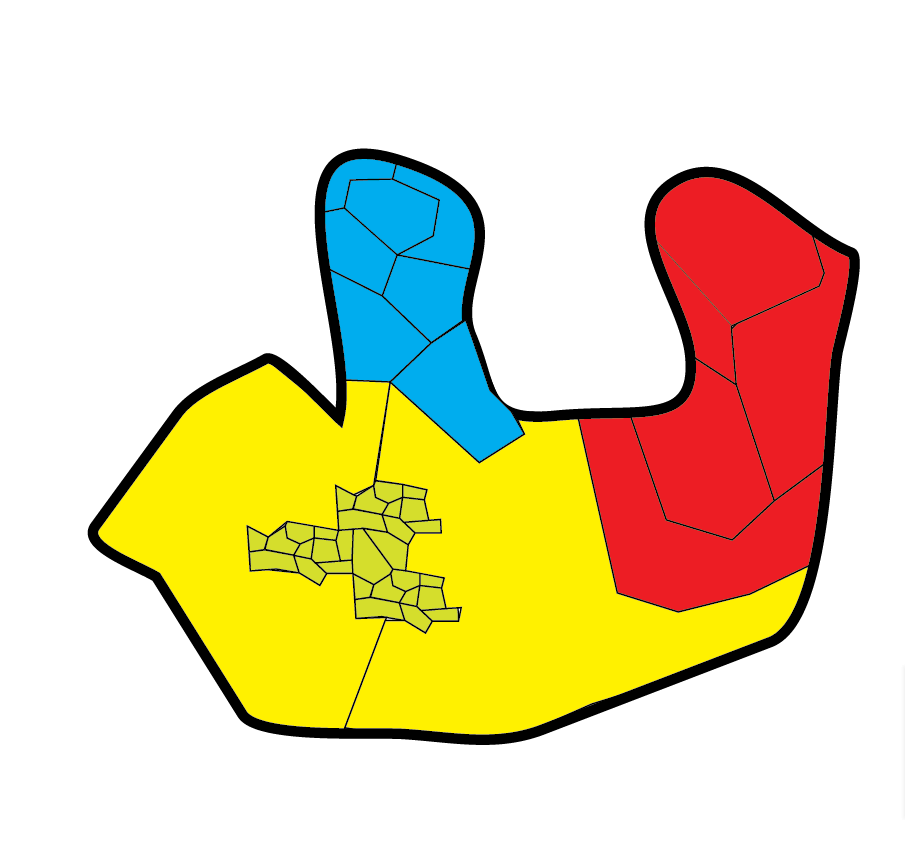 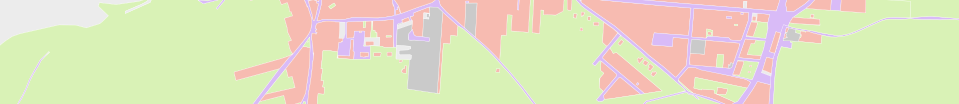 Postup tvorby - geometrie
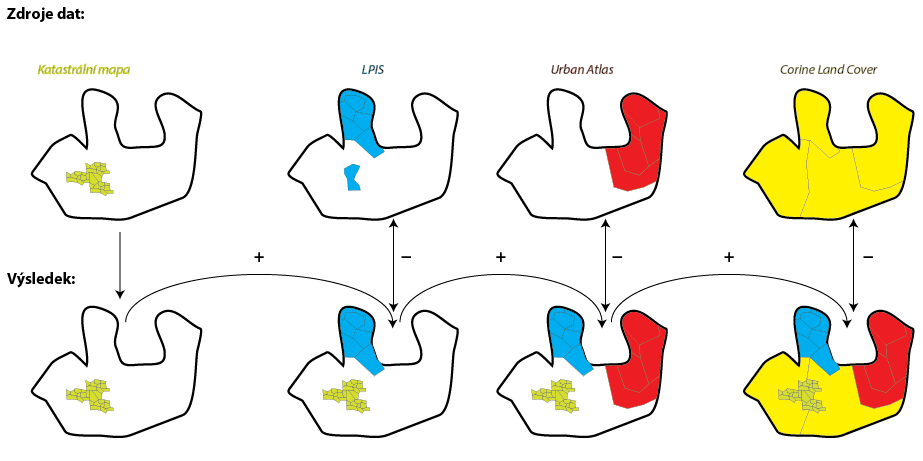 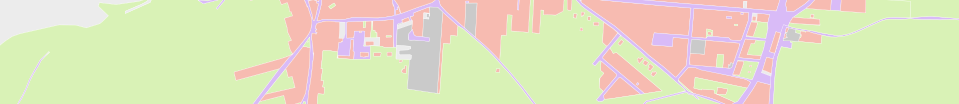 Výstupy - data
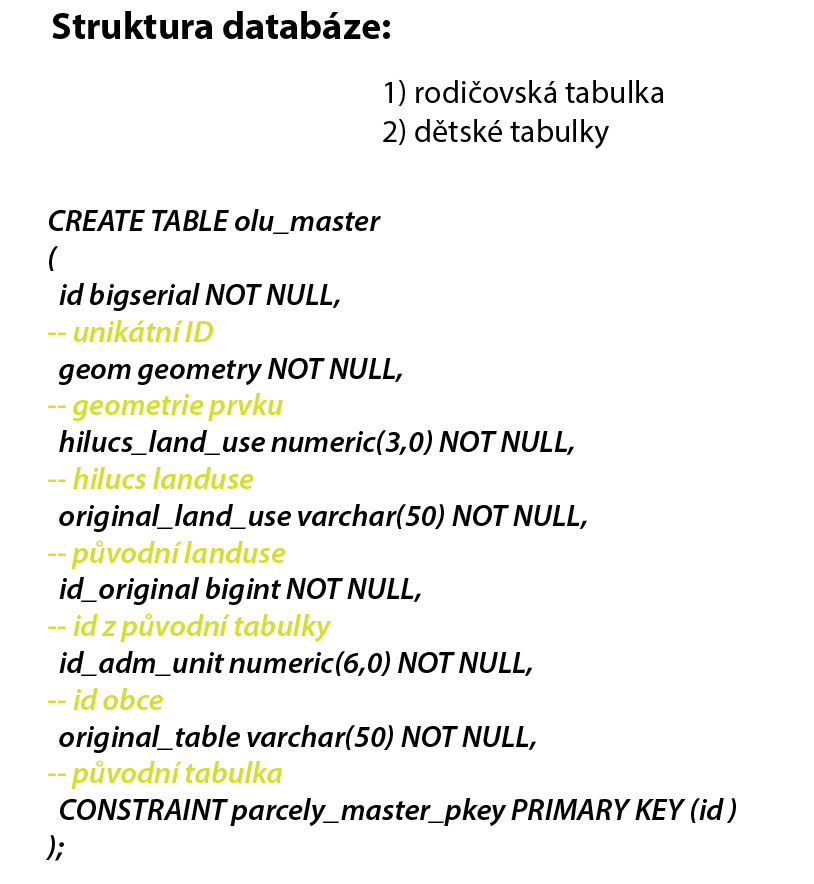 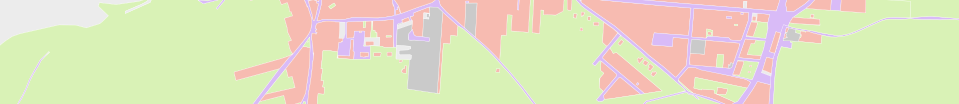 Výstupy - data
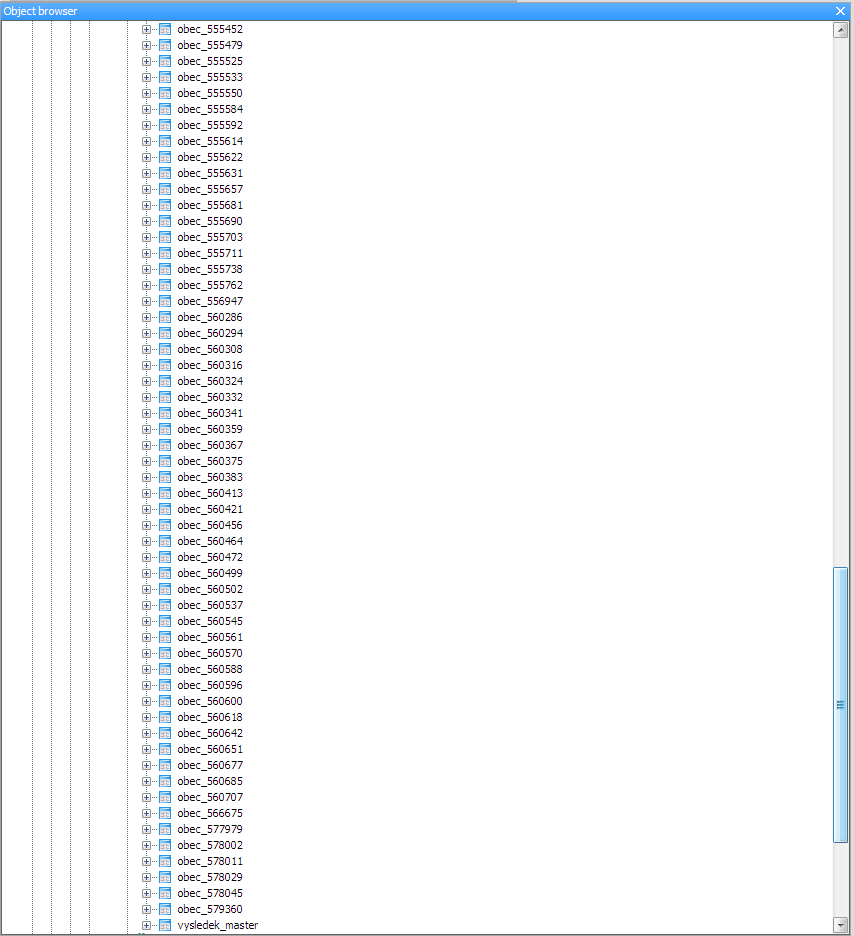 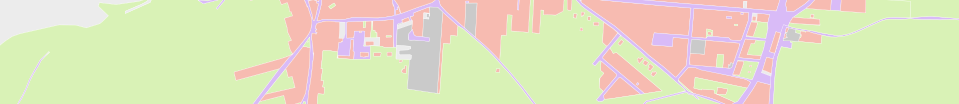 Výstupy - data
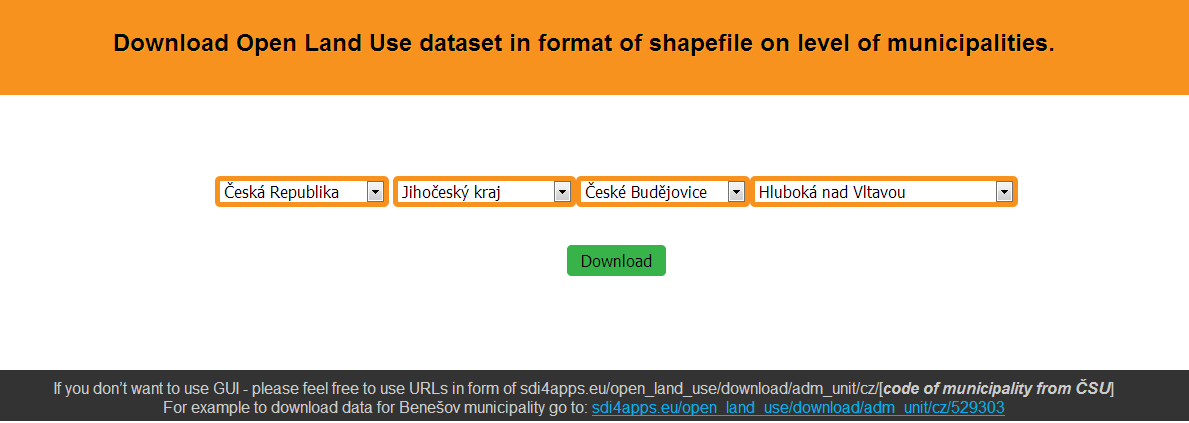 http://www.sdi4apps.eu/open_land_use/download/
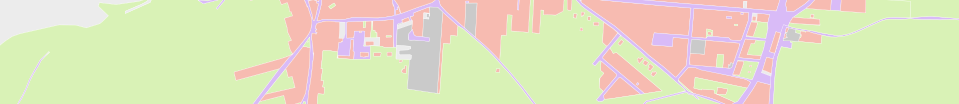 Výstupy - služby
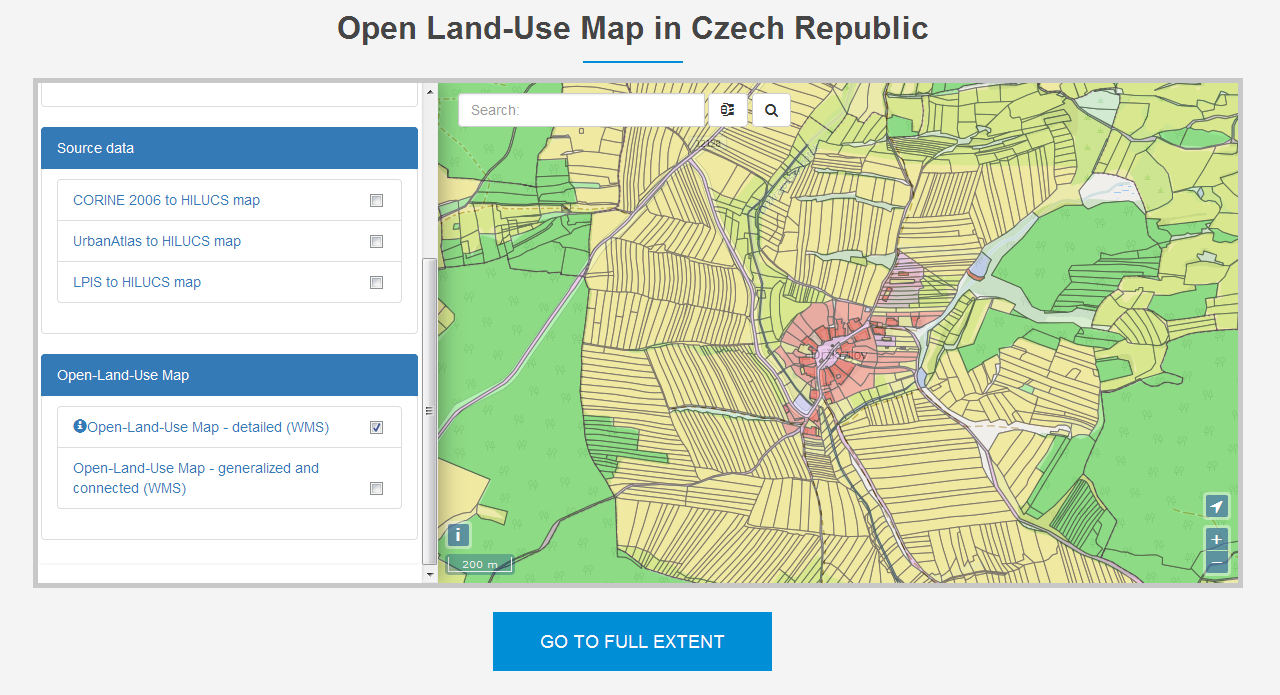 http://www.sdi4apps.eu/open_land_use/
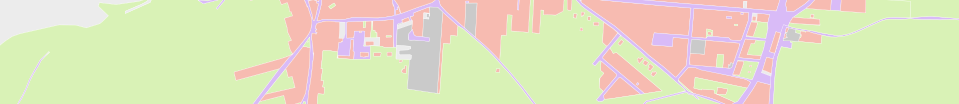 Výstupy - služby
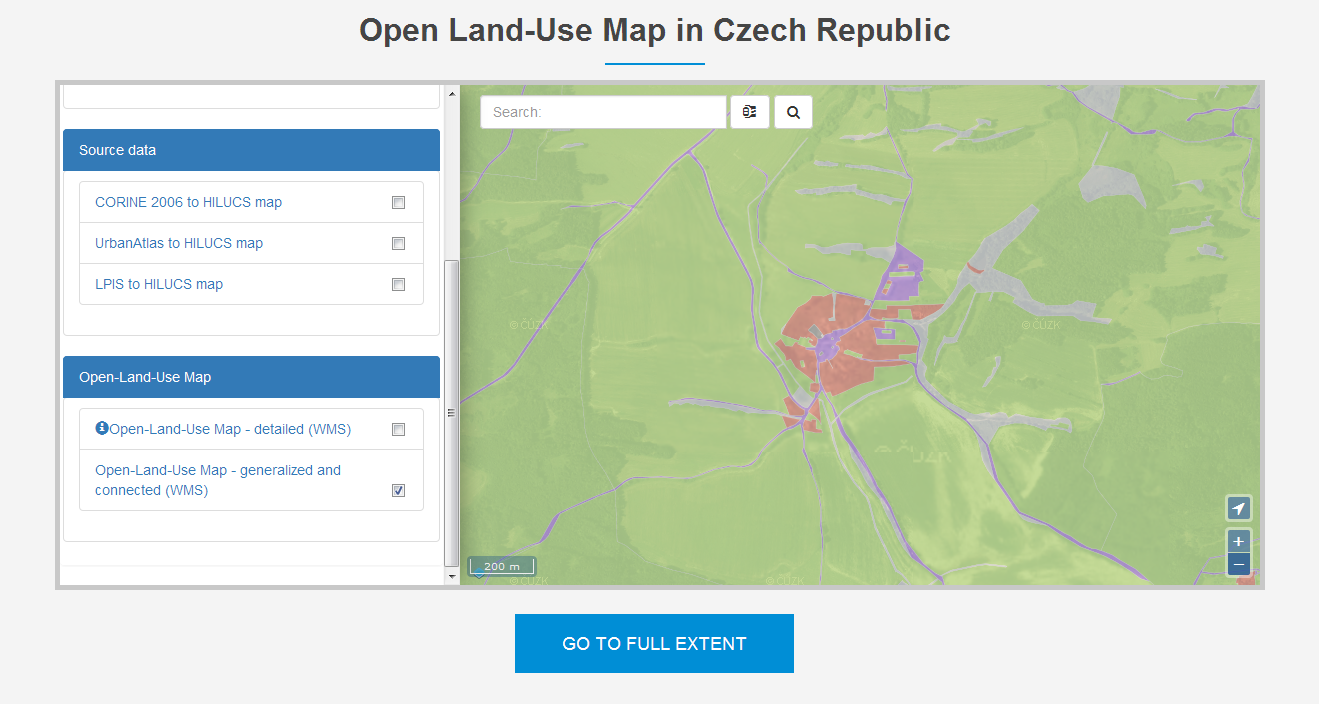 http://www.sdi4apps.eu/open_land_use/
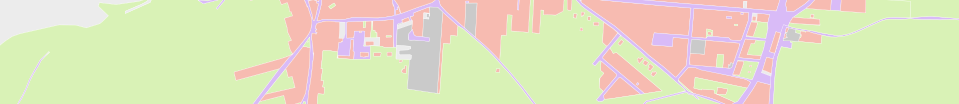 Výstupy - jiné státy
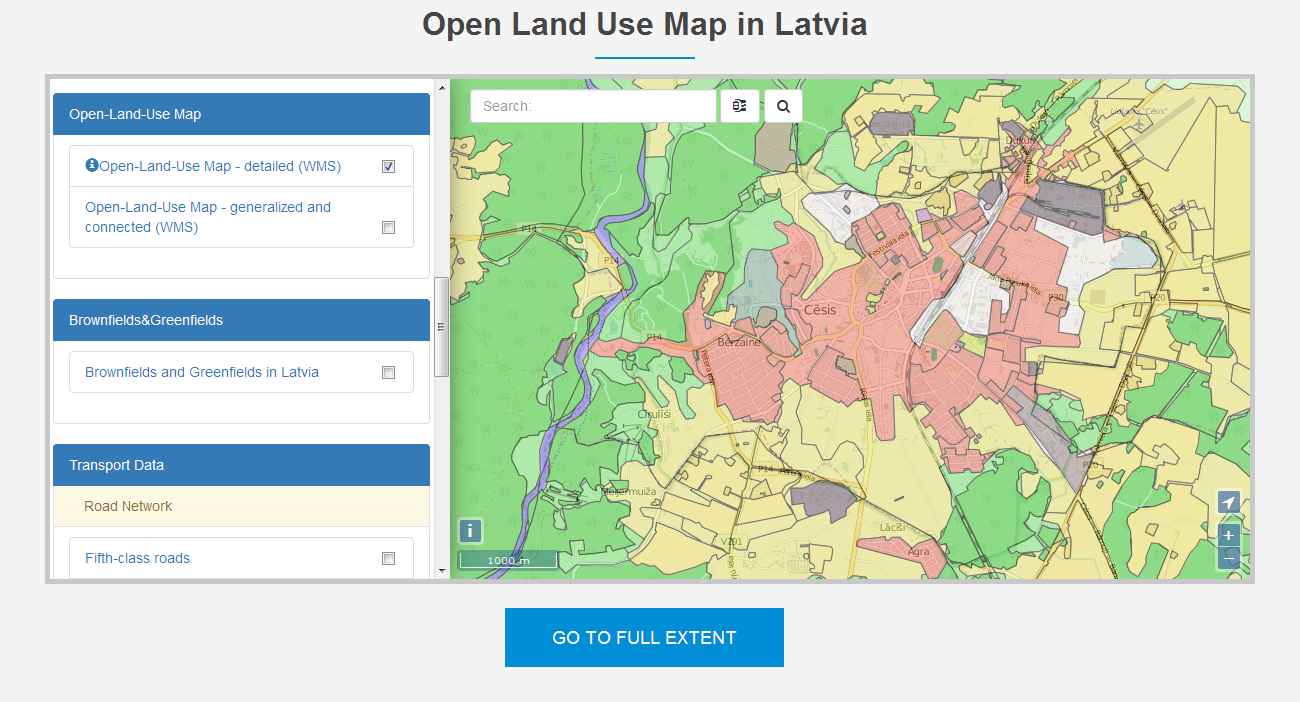 http://www.sdi4apps.eu/open_land_use/
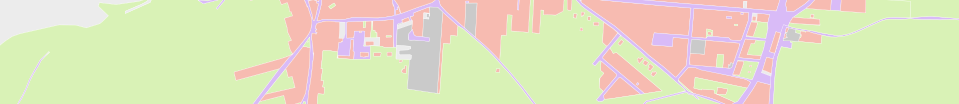 Budoucnost
nástroj na editaci
publikace metadat
zpracování všech států EU
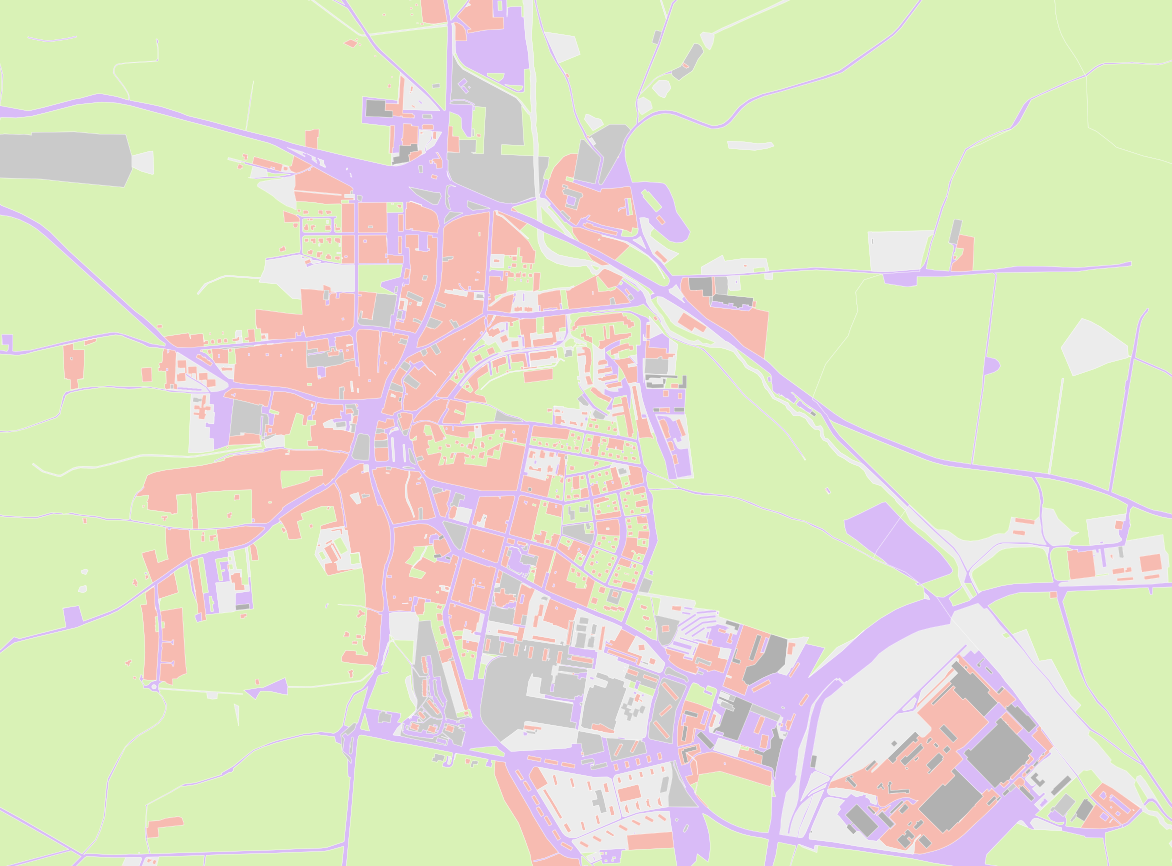 Děkuji za pozornost!
(dmitrii@hsrs.cz)